Travaux pratiques de Botanique                                                                          TC- SNV   2ème LMD
TP 1: Les Cyanophytes (Cyanobactéries ou Algues bleues)
Par: Mme BOUCHOUKH
Les cyanobactéries sont des microorganismes aquatiques qui présentent à la fois des caractéristiques provenant des bactéries (procaryote) et des algues (photosynthétiques)
Les fleurs d’eau: Les cyanobactéries forment de grandes masses étendues d’algues bleues à la surface des eaux
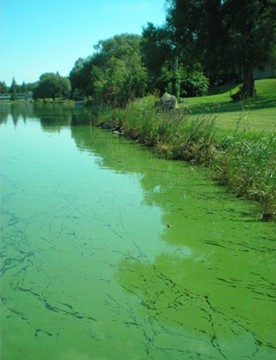 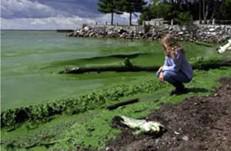 150 genres et 2000 espèces sous forme de:Cellules végétatives - colonies- filaments ramifiés ou non
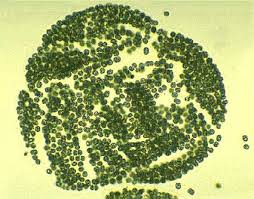 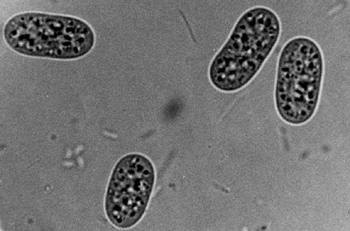 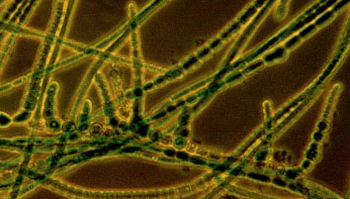 Cellules végétatives                                      Colonie                                       Ramification de filaments
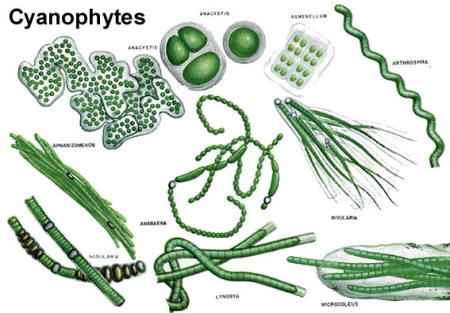 La cellule végétative des cyanobactéries contient deux zones:
Le chromatoplasme : une zone périphérique colorée contenant les  pigments et  les  des enzymes pour la respiration


Le centroplasme  (ou nucléoplasme) : situé au  centre  de la cellule, incolore et transparent, contient l’ADN libre (absence de noyau)
gaine
Paroi cellulaire
Membrane plasmique ou plasmalemme
Centroplasme
chromatoplasme
Dessin schématique d’une cellule de cyanobactérie sous microscope optique
Dessin schématique d’une cellule végétative de cyanobactérie sous microscope optique
L‘ hétérocyste :  est  une  cellule ronde,  transparente,  à  paroi  épaisse, qui se rencontre chez certaines cyanobactéries (dites hétérocystées).
Il  est  le  site  de  la fixation  d'azote
Les  akinètes : sont  des spores immobiles produites chez  les formes hétérocystées. Elles sont résistantes aux conditions défavorables On  les  distingue  par  leur  grande  taille,  leur  forme,  leur  pigmentation modifiée.
Reproduction asexuée : une simple division binaire des  cellules végétatives
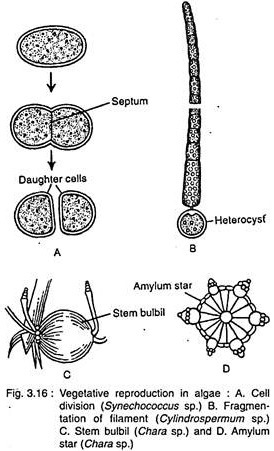 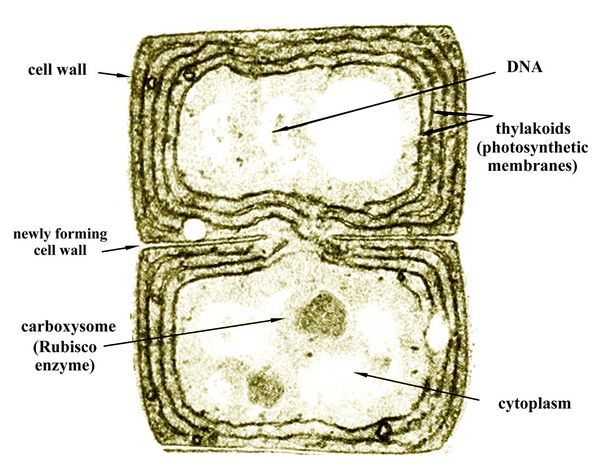 Reproduction  asexuée :  1 – Fragmentation par hormogonies
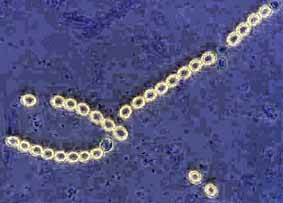 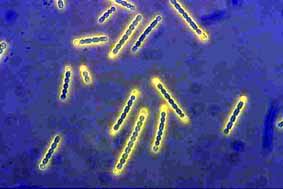 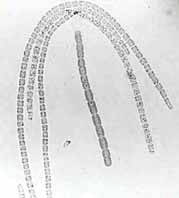 Germination
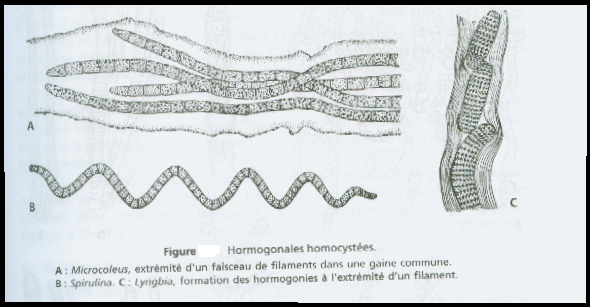 Cellules végétatives ou akinètes                 Hormogonies                                        nouveaux filaments
Reproduction  asexuée : 2- Par coccospores (endospores ou exospores )
Le genre Nostoc
Position systématique :
Règne : Bacteria
Embranchement : Cyanophytes (ou Cyanoschizophytes)
Classe : Cyanophycées
Sous-classe : Hormogonophycidées
Ordre : Nostocales
Famille : Nostocacées
Genre : Nostoc
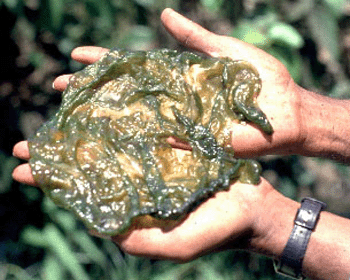 Nostoc
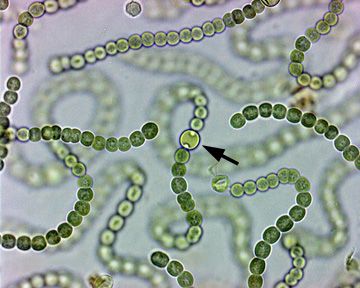 Les filaments de Nostoc sont hétérocystés: présence d’hétérocystes intercalaires ou terminaux
Chez les plus longs filaments, Les akinètes, quand ils existent, sont en position intermédiaire entre deux hétérocystes
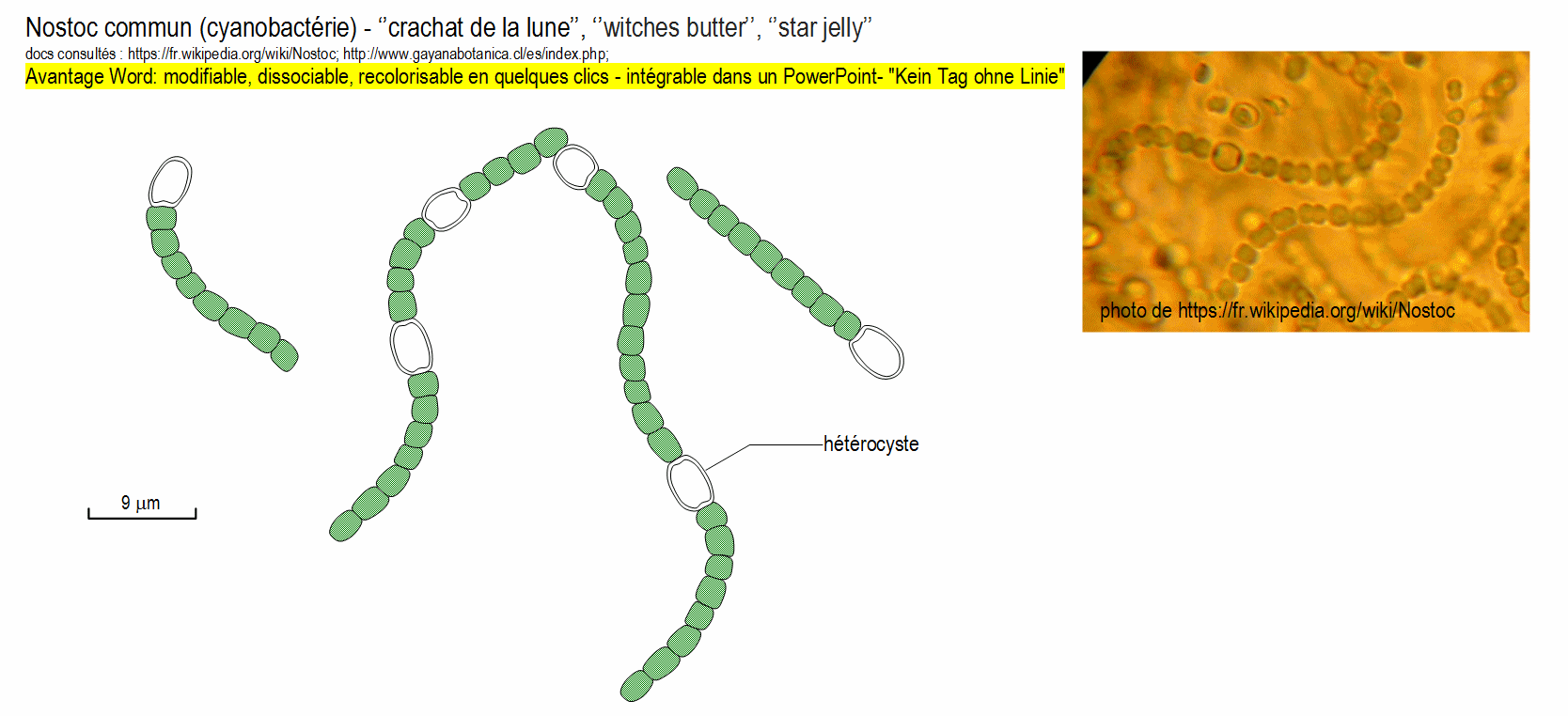 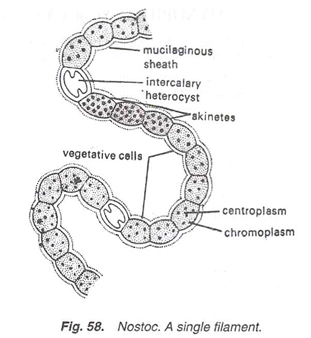 Cellule végétative
Position systématique :
Règne :…………………..
Embranchement : Cyanophytes
Classe :…………………….
Sous-classe : Hormogonophycidées
Ordre : Nostocales
Famille :…………………….
Genre : ……………….
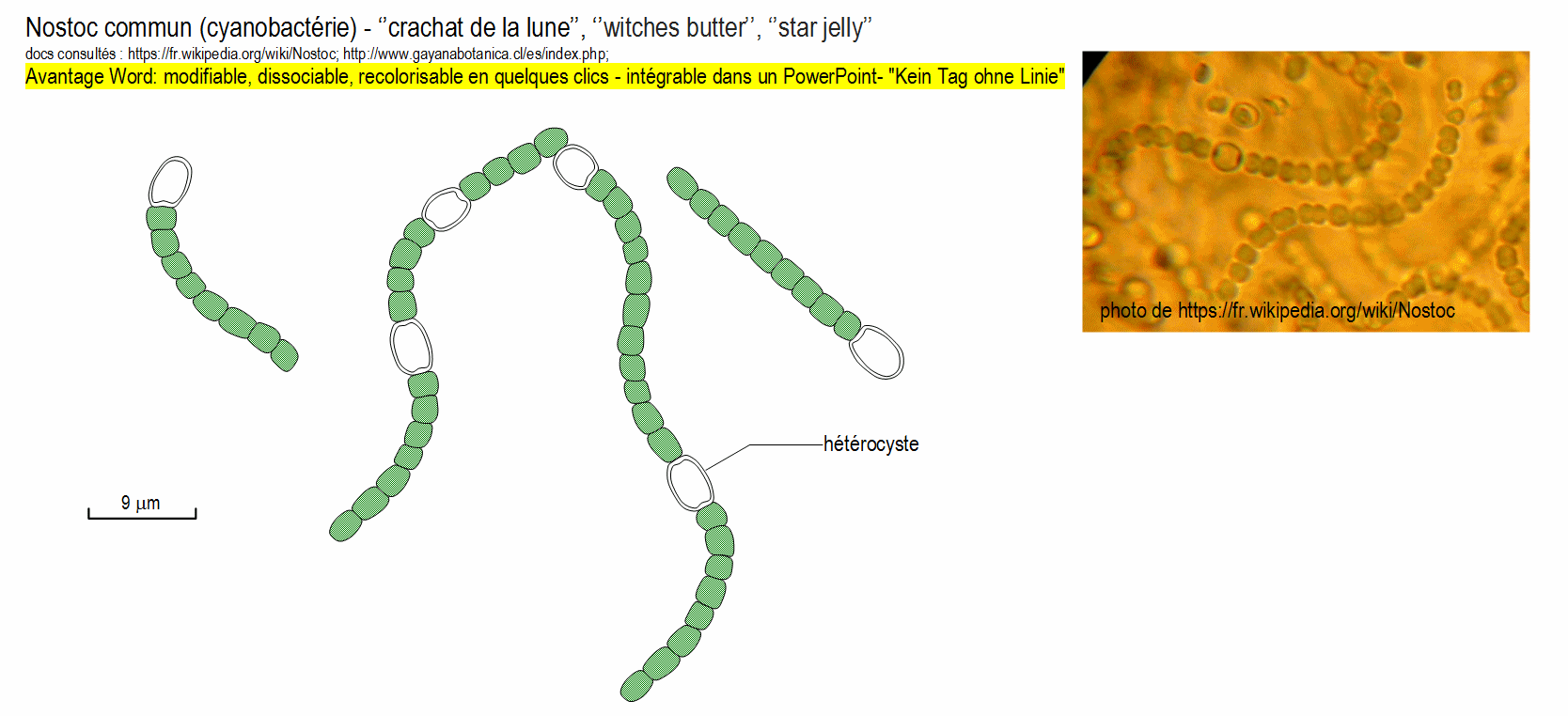 Dessin schématique d’un filament  de Nostoc
Le genre Oscillatoria
Position systématique :
Règne : Bacteria
Embranchement : Cyanophytes (ou Cyanoschizophytes)
Classe : Cyanophycées
Sous-classe : Hormogonophycidées
Ordre : Nostocales
Famille : Oscillatoriacées
Genre : Oscillatoria
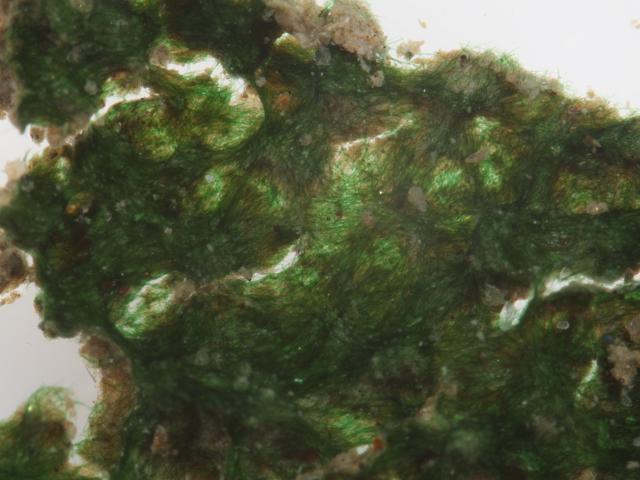 Oscillatoria
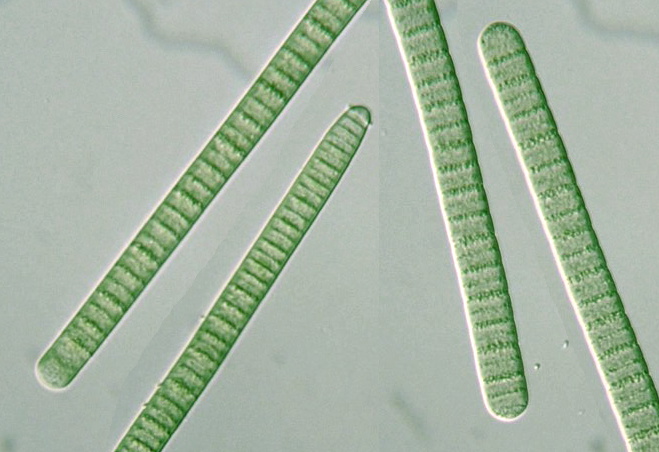 Les filaments d’ Oscillatoria  sont constitués de trichomes nus (sans gaine), formés de plusieurs cellules végétatives. Les filaments sont homocystés: Absence d’hétérocystes
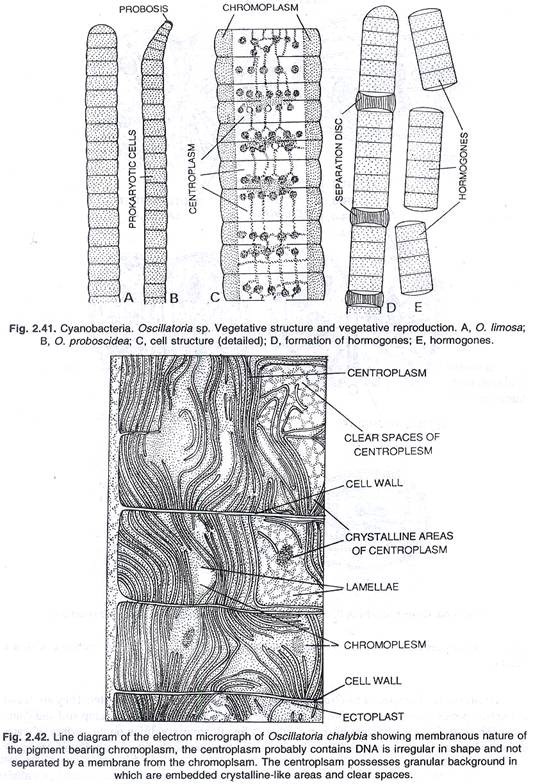 Calyptra
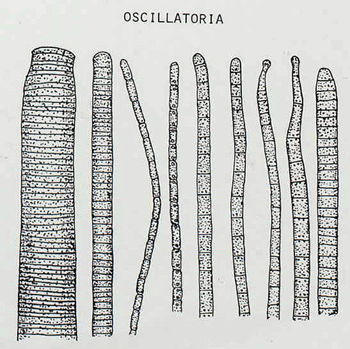 Cellules végétatives
Absence d’hétérocystes et présence d’une Calyptra à l’extrémité du filament
Position systématique :
Règne :…………………..
Embranchement : Cyanophytes
Classe :…………………….
Sous-classe : Hormogonophycidées
Ordre : Nostocales
Famille :…………………….
Genre :…………….
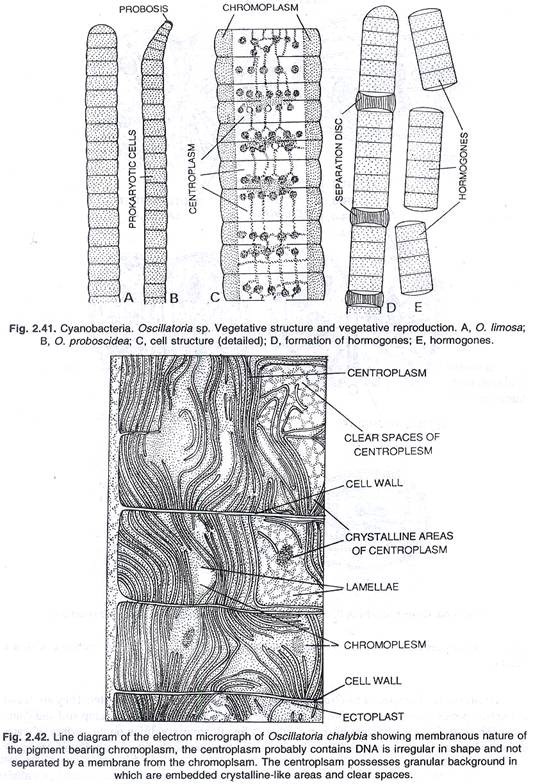 Dessin schématique d’un trichome d’Oscillatoria